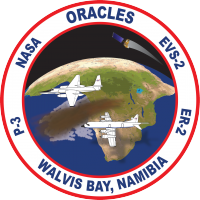 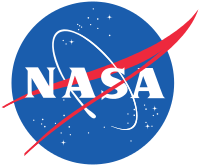 ORACLES forecasting briefingMeteorology for 20-09-2016
20-09-2016
Lenny Pfister
1
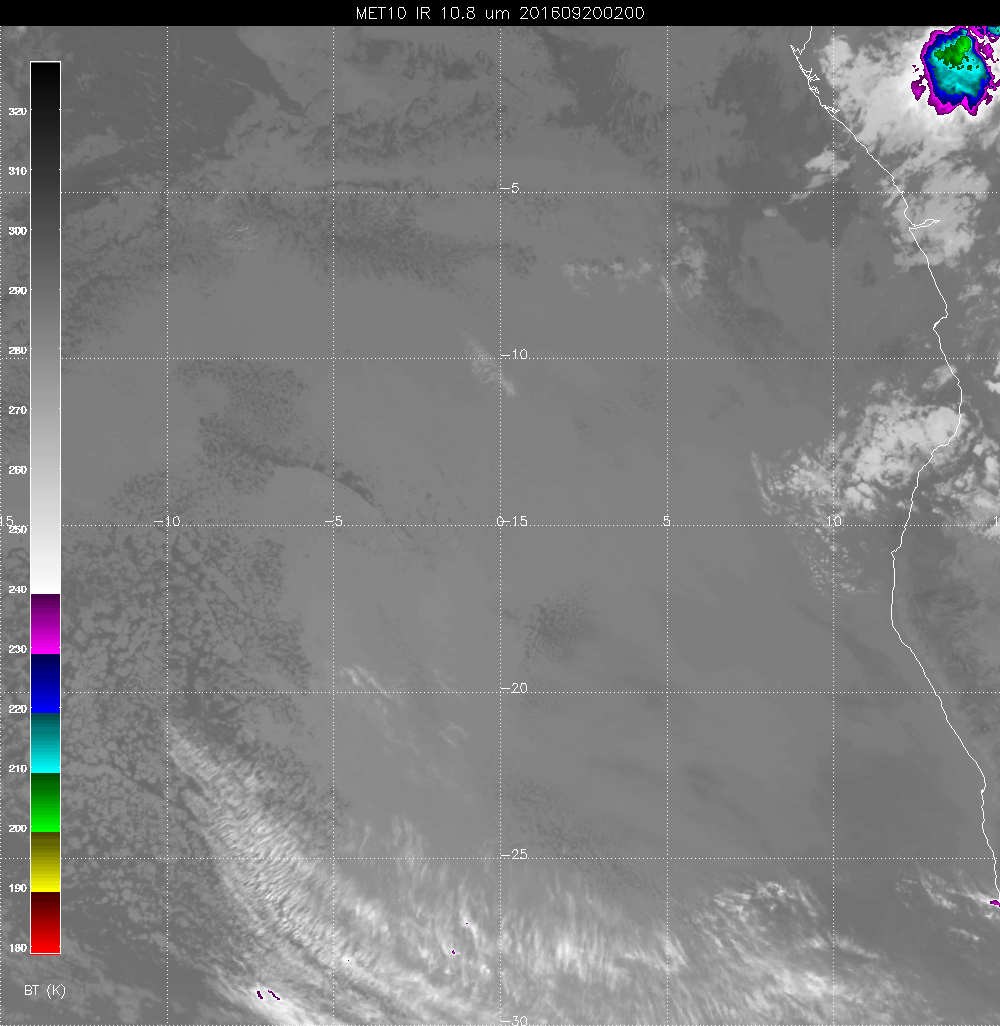 Low cloud, fog has been creeping down the coast through yesterday.  Drizzle this morning.  Some ceiling issues with early P-3 takeoff.   RH at airport is 94% which suggests a pretty low ceiling right now.
2
Today
3
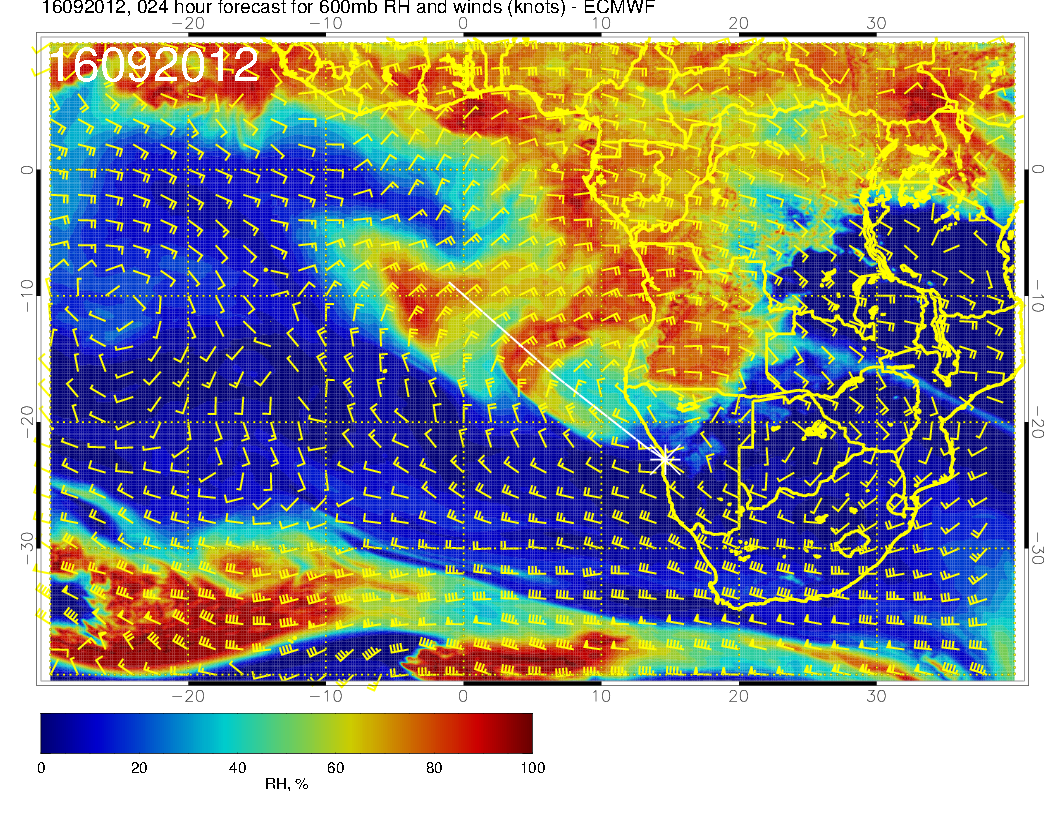 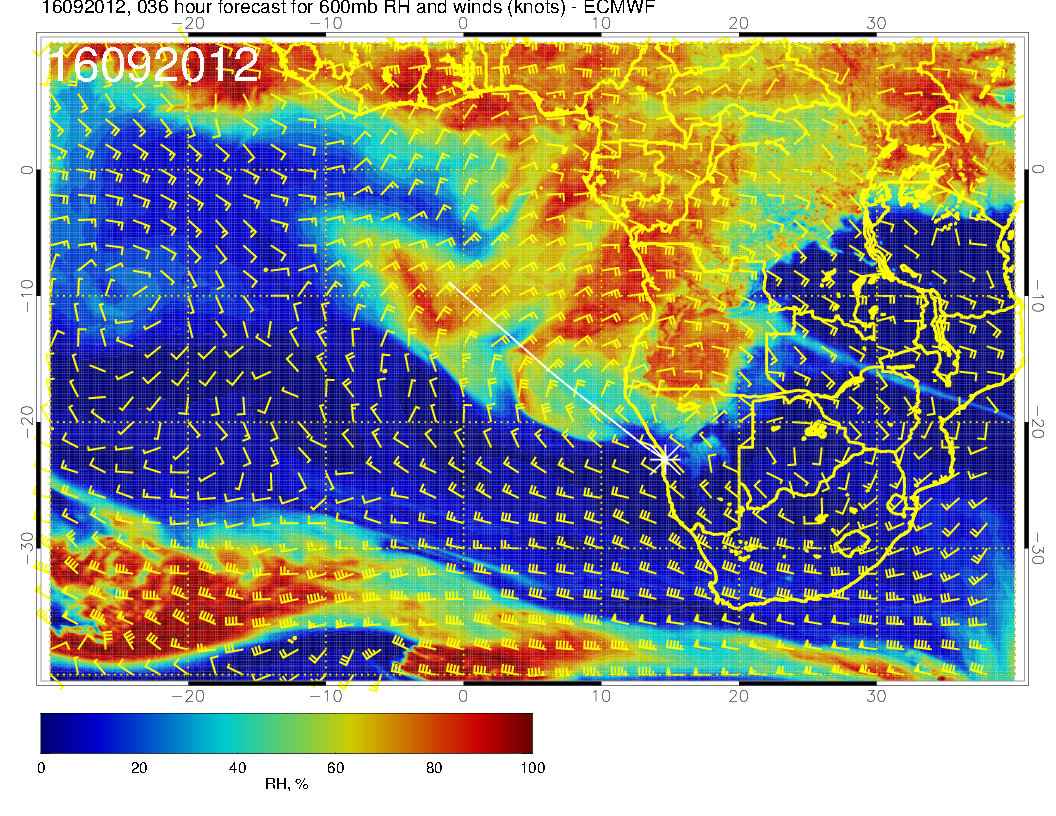 New (above) and old (right) are consistent
4
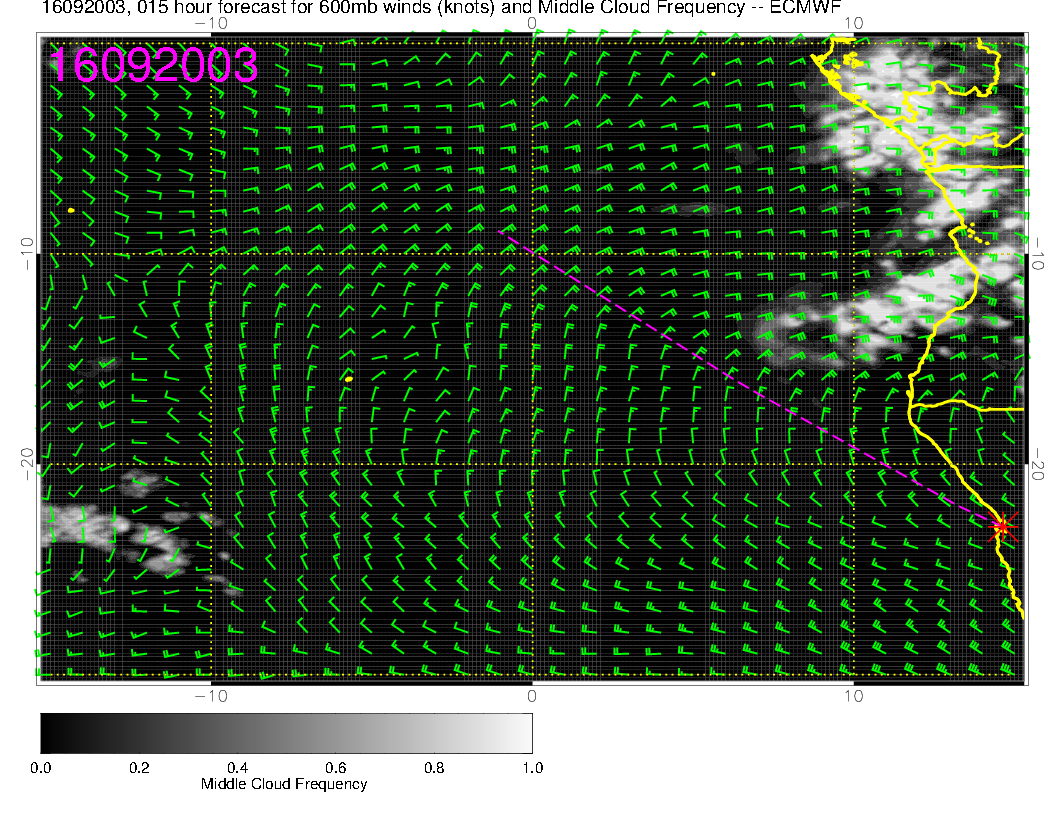 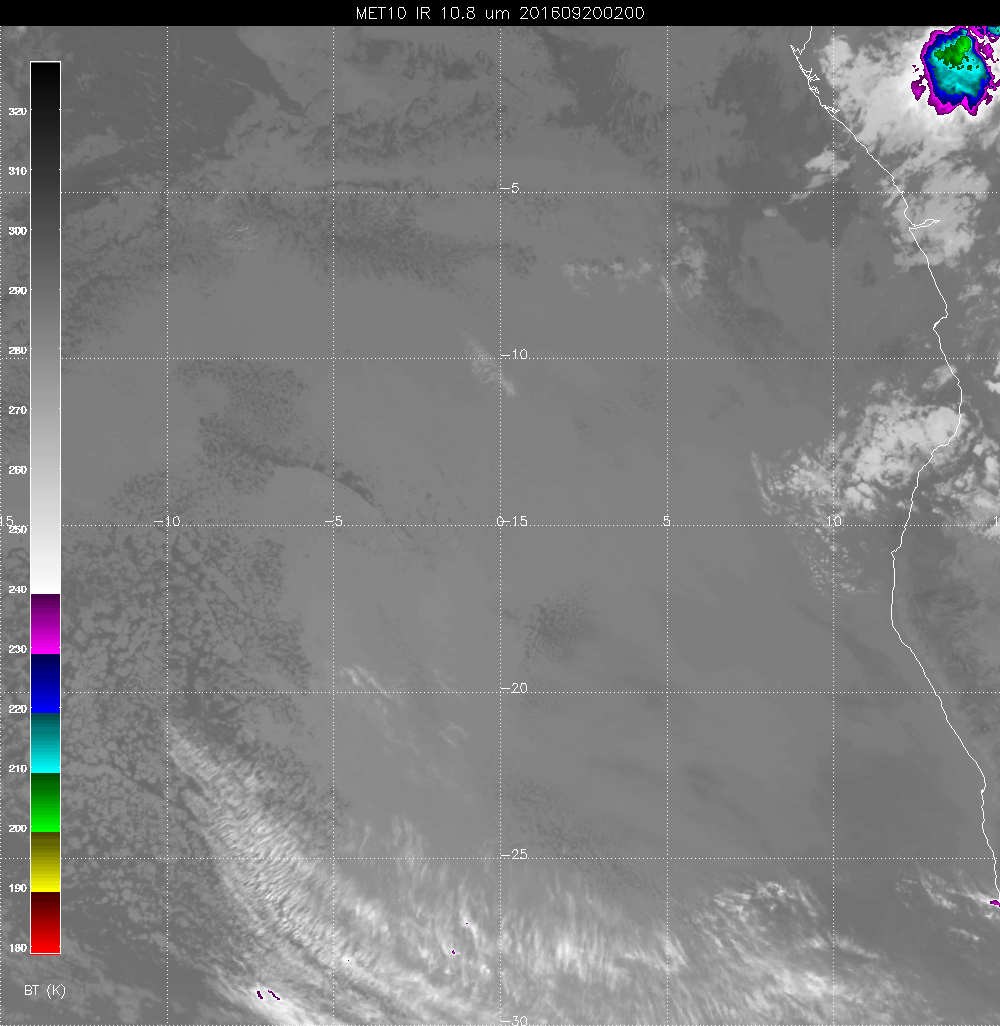 Prog is actually pretty good, even gets
 the “beard” south of 15S, which is the
 problem
5
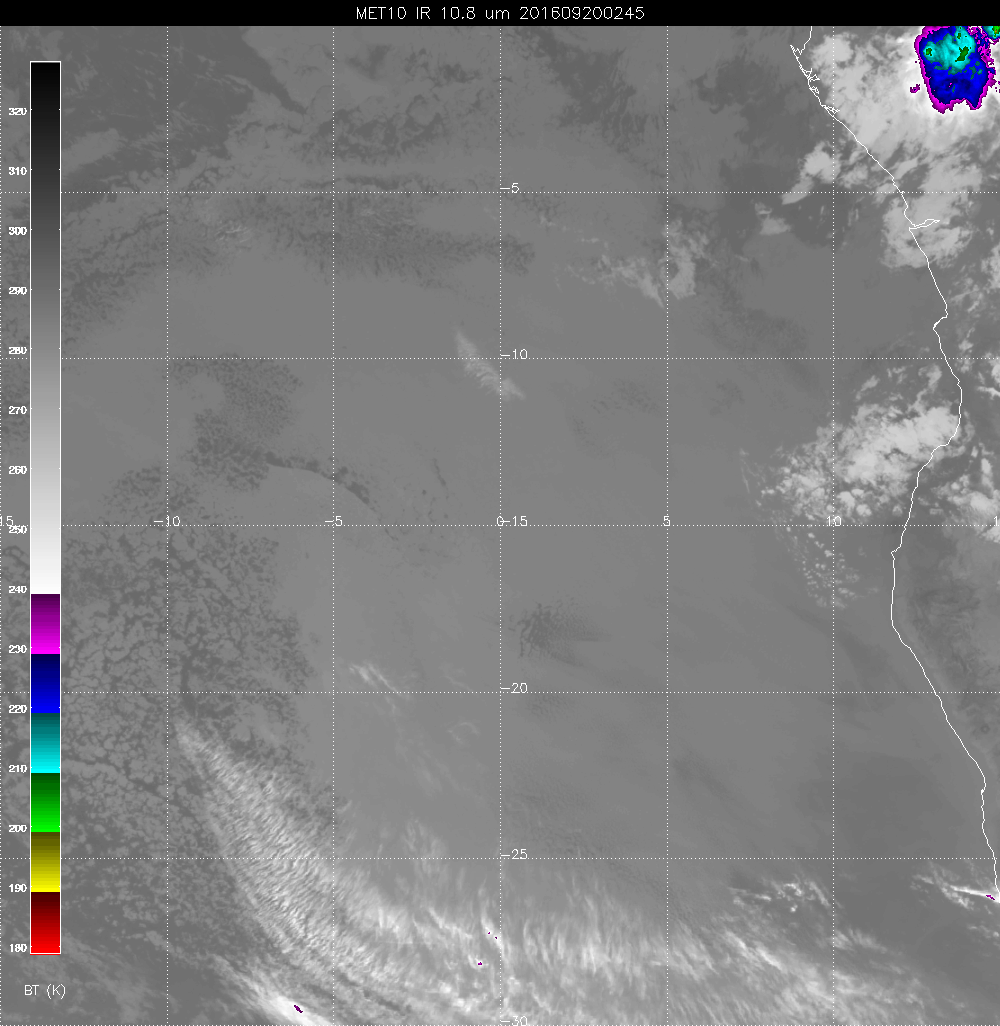 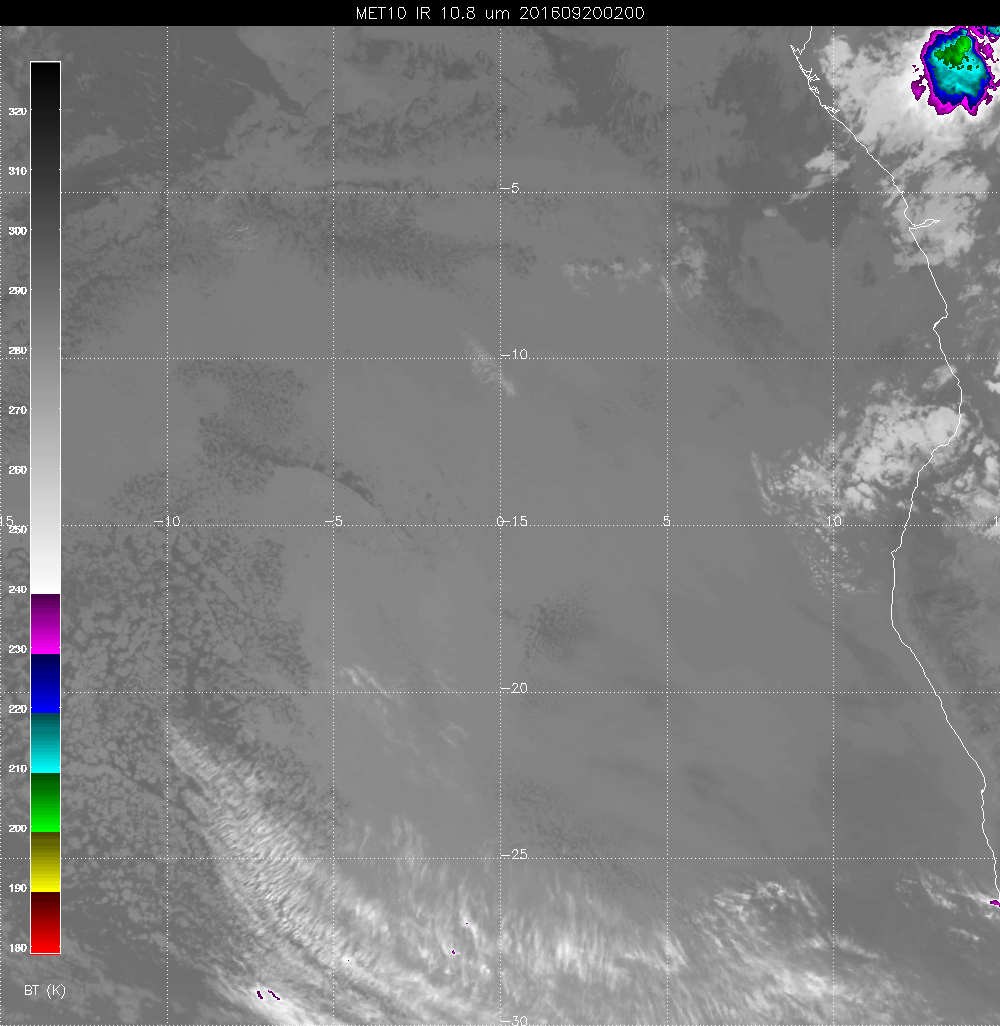 Not much dissipation in 45 minutes, but some movement.  Based on experience, expect the 10.5E leg to be OK.
6
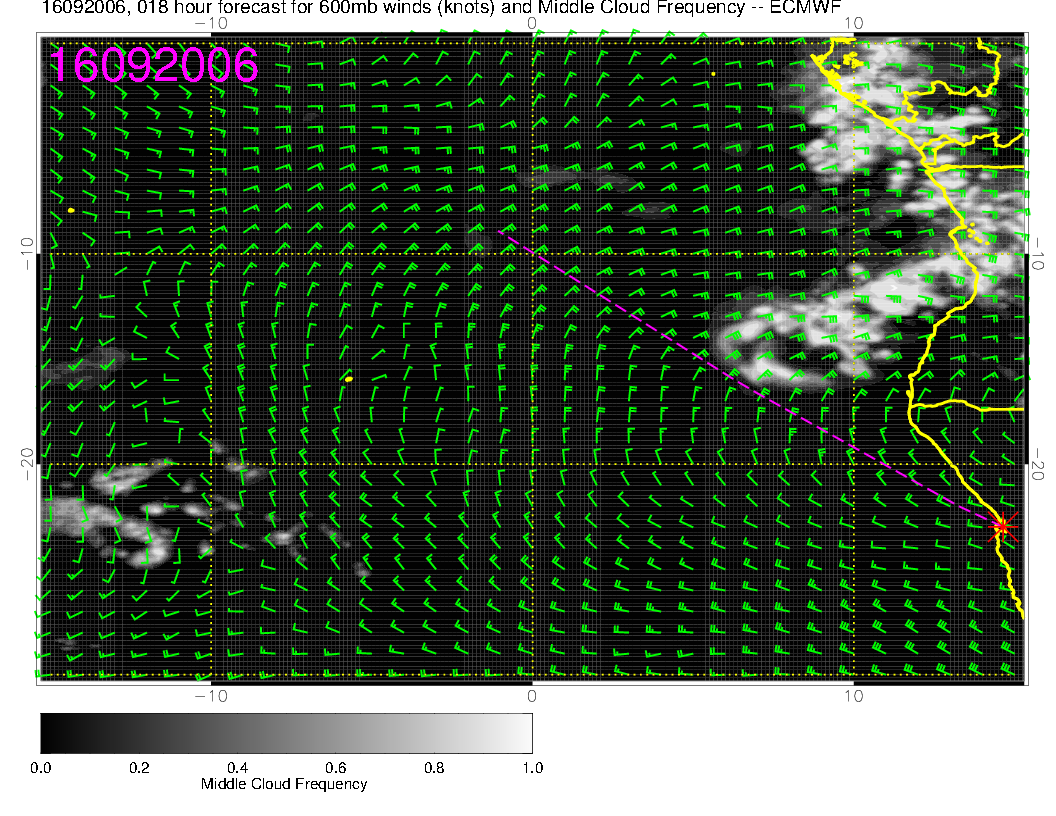 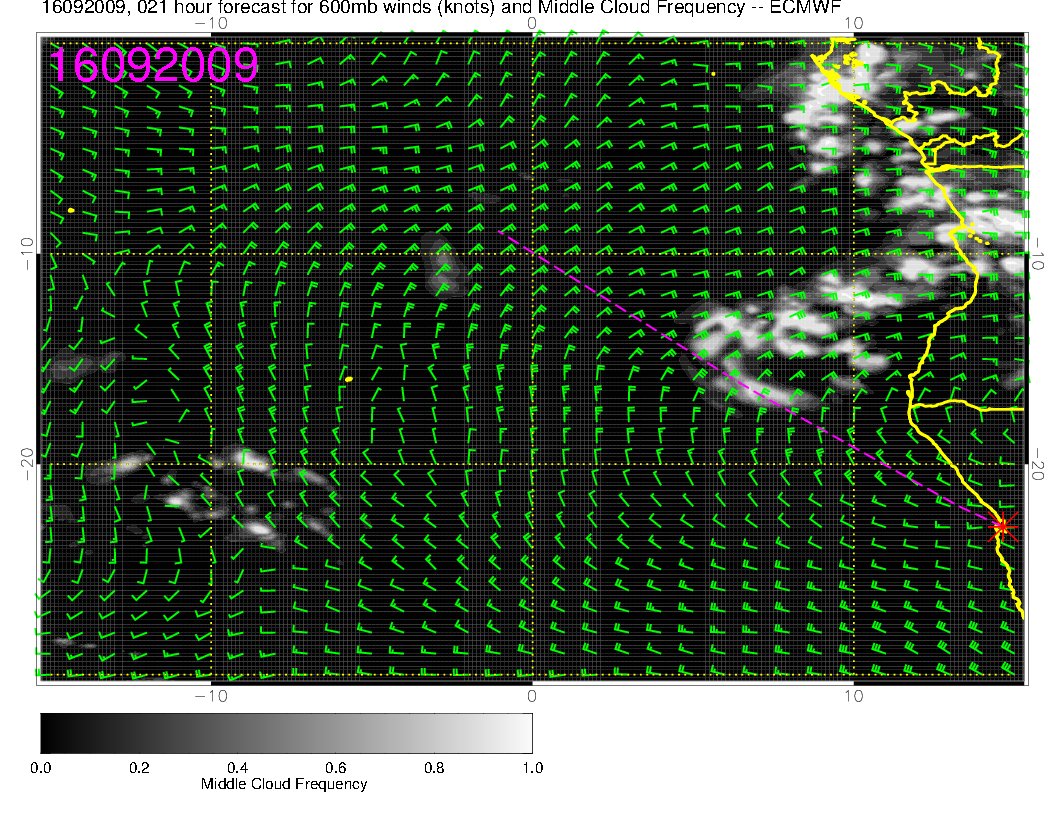 7
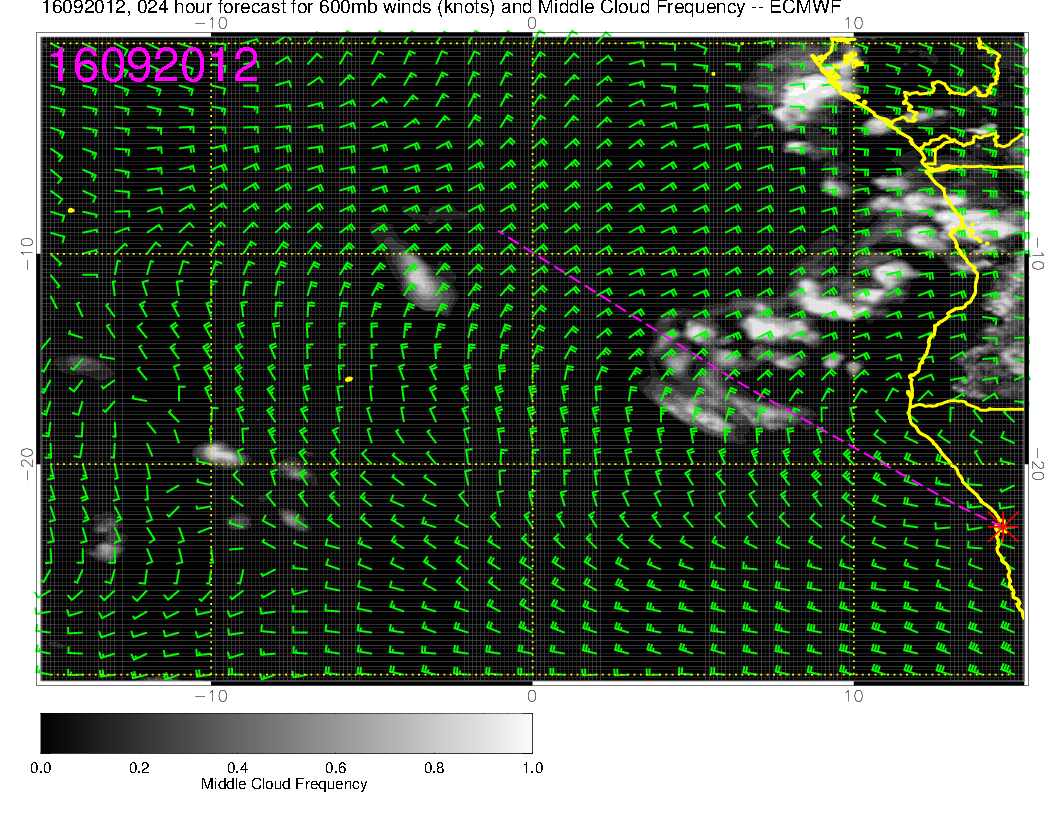 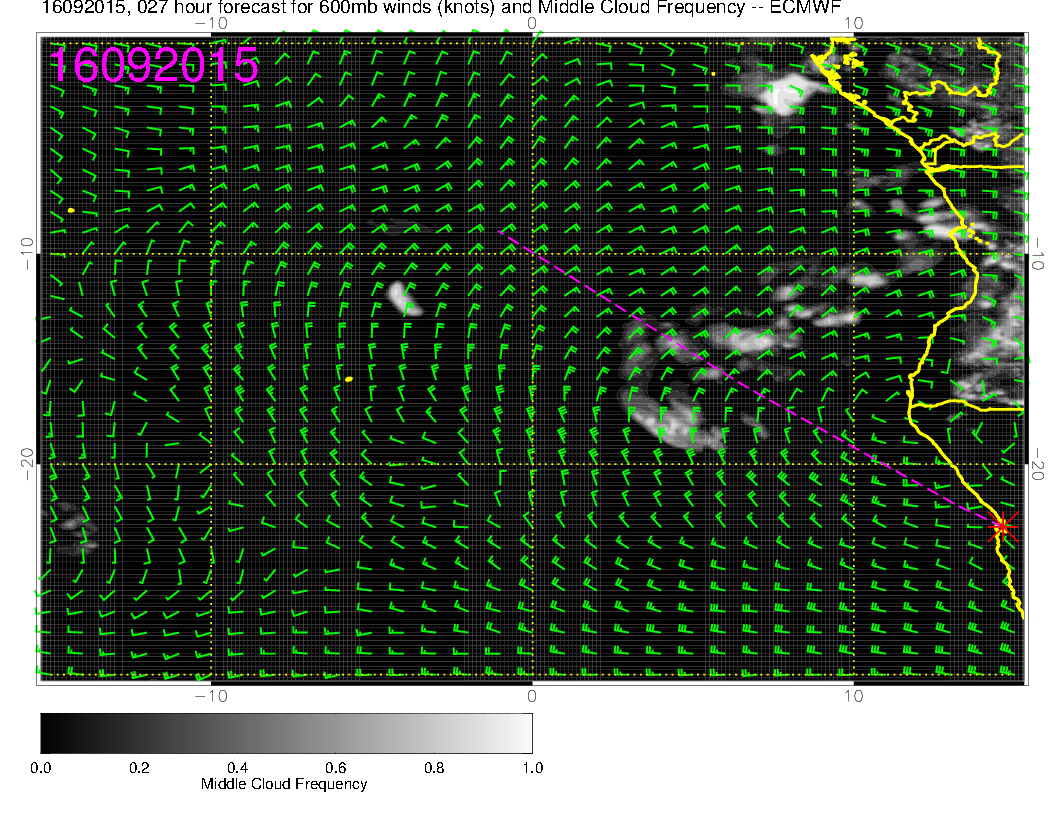 If the prog could be fully trusted, it looks dicey, but 10.5 leg should be OK and 9.0 leg has a shot.  Good that 10.5 leg is first.
8
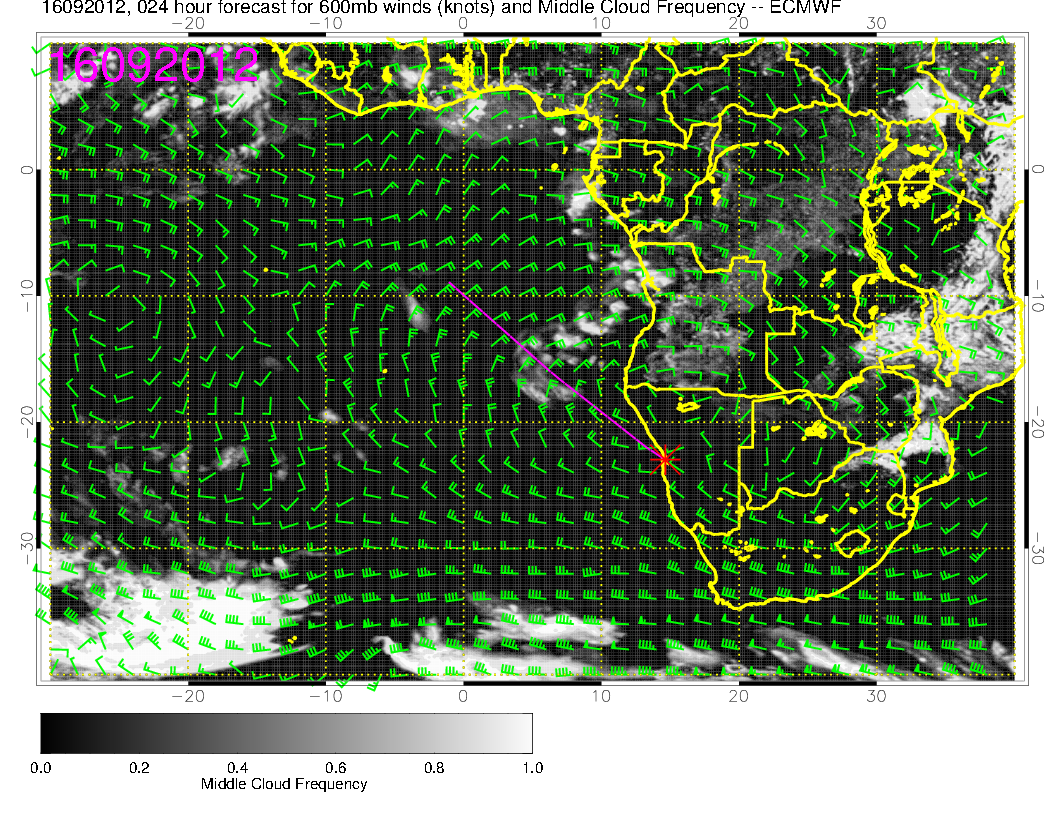 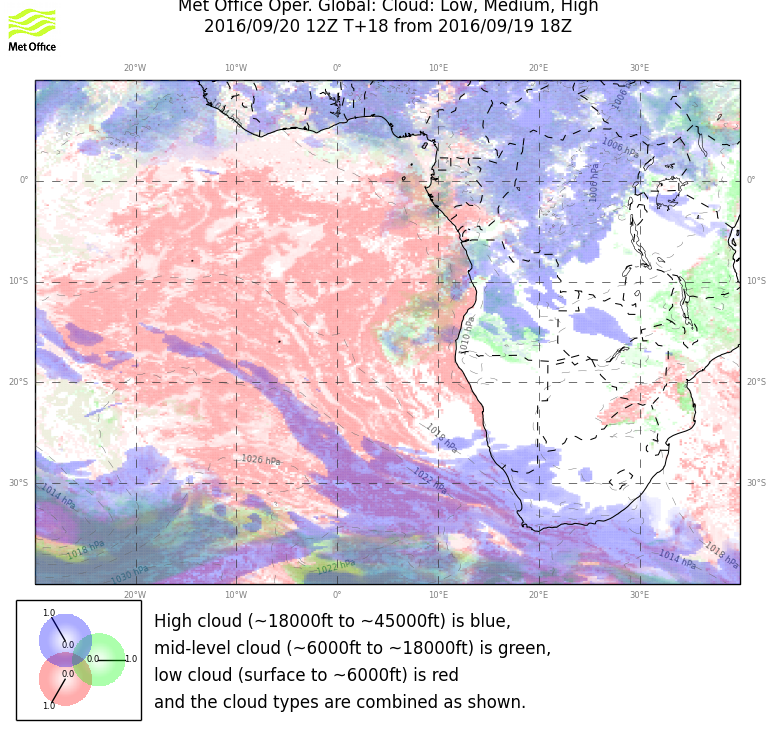 UKMO concurs on middle cloud
9
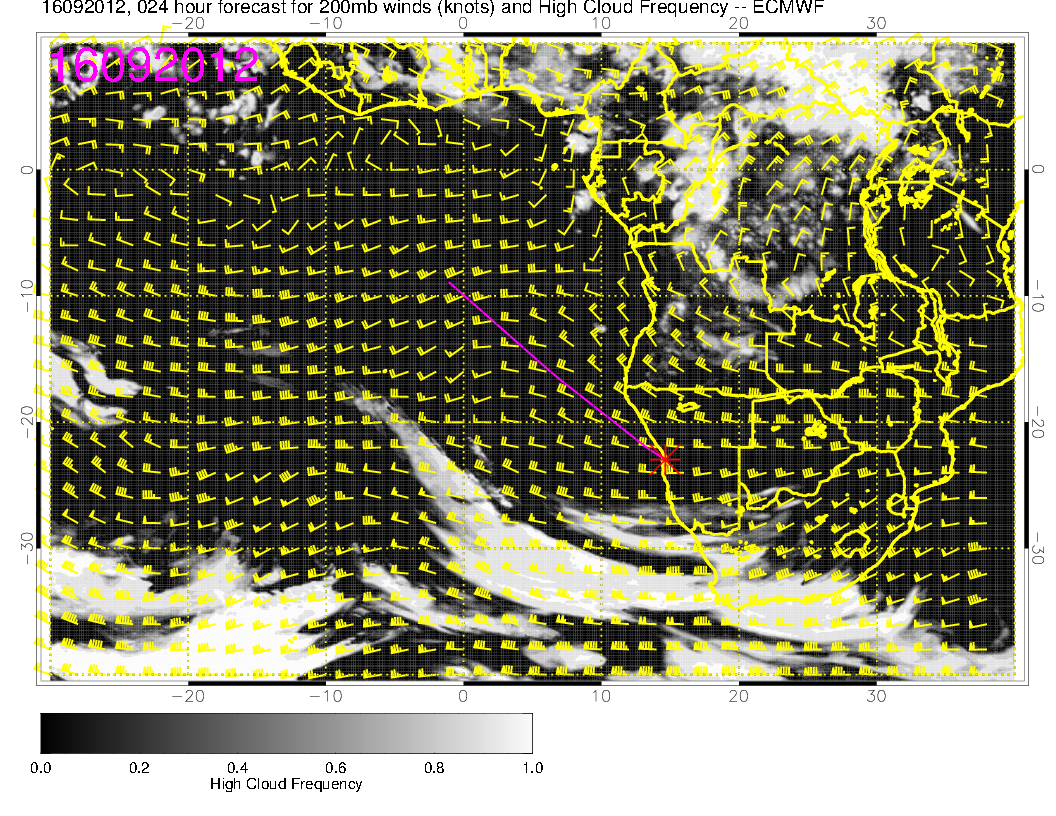 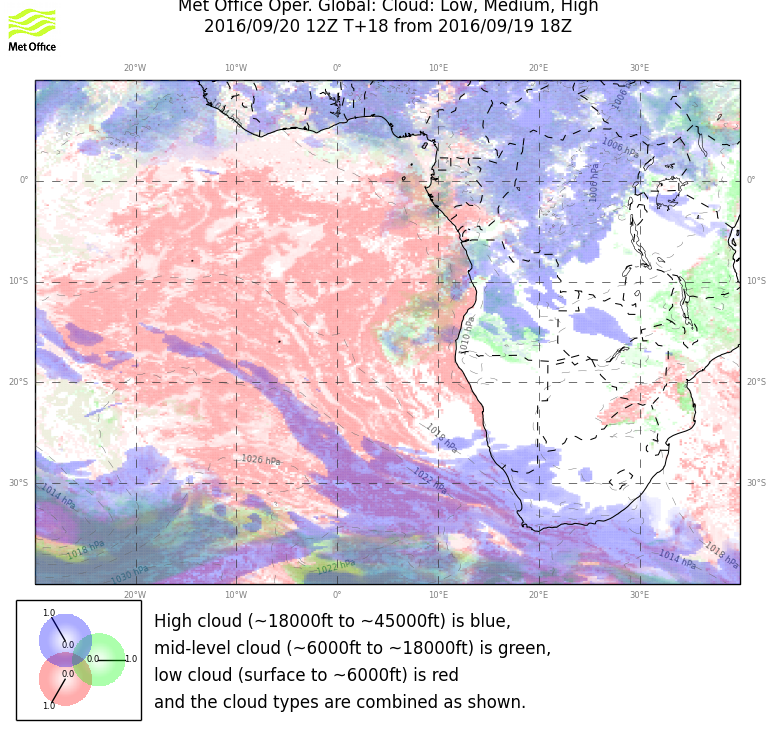 I wouldn’t worry about the cirrus forecast for UKMO.  UKMO Forecasts a big splotch for current time, and it is not there.
10
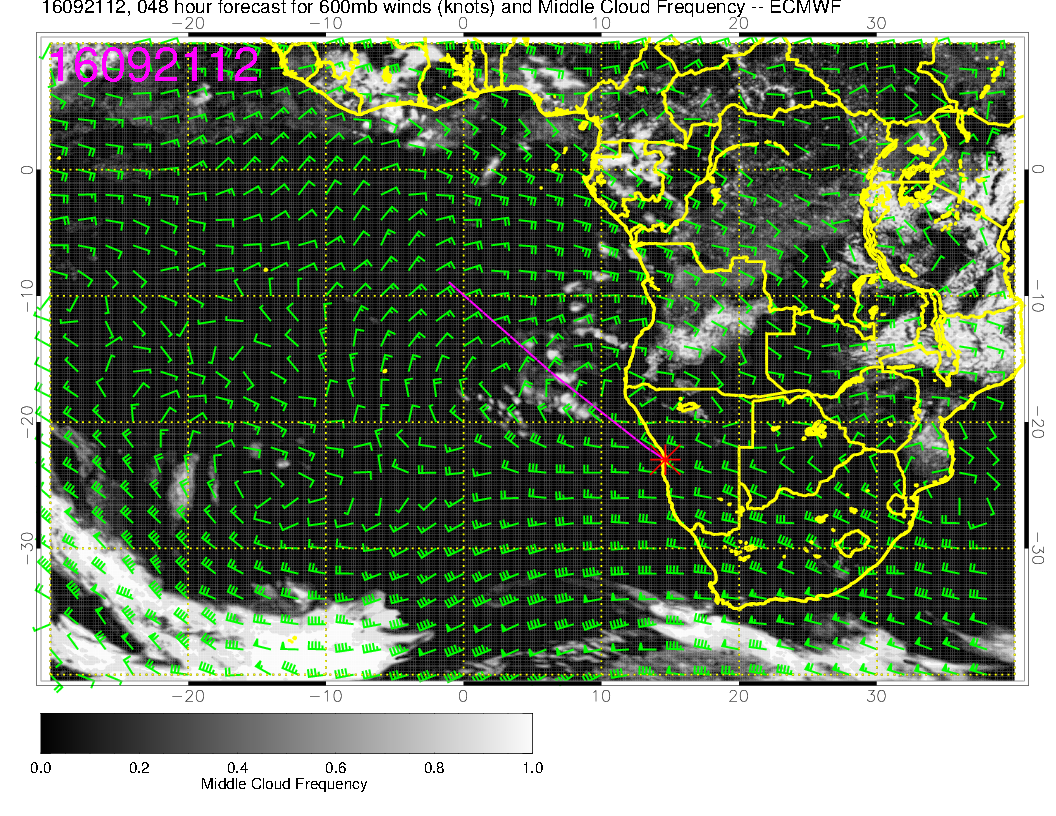 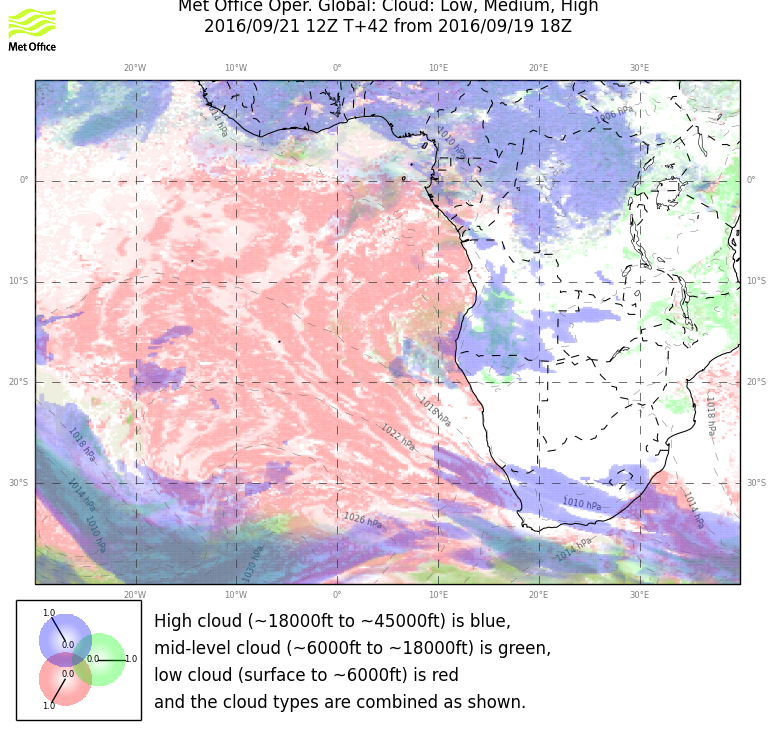 Tomorrow is worse.  Cirrus overdone, but EC has some in
  region of interest.  So flying this flight tomorrow is worse.
11
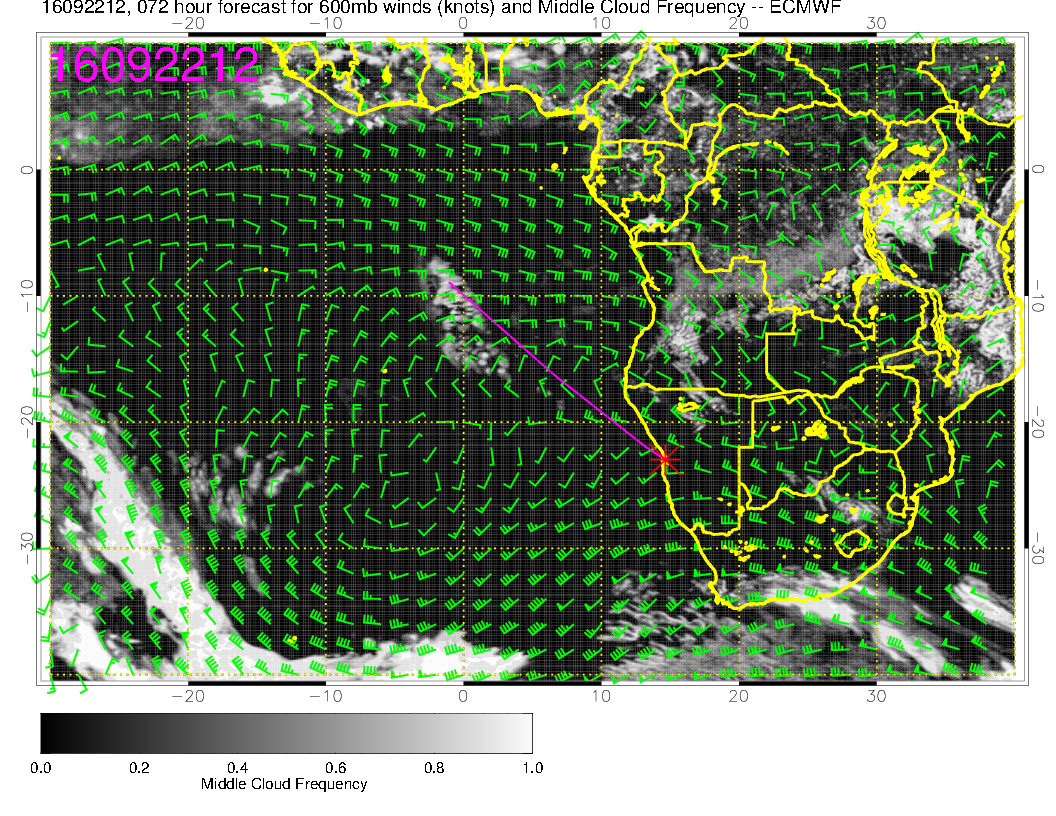 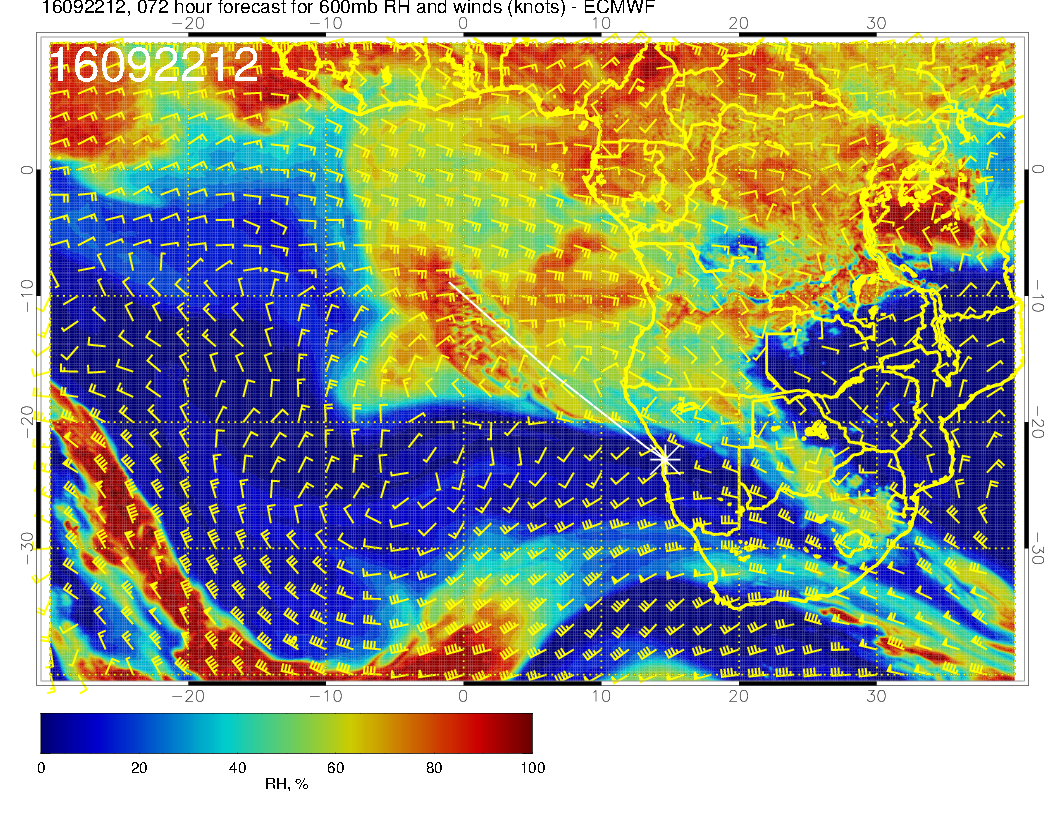 MC is rapidly dissipating on routine track, but still have some 
areas associated with surge
12
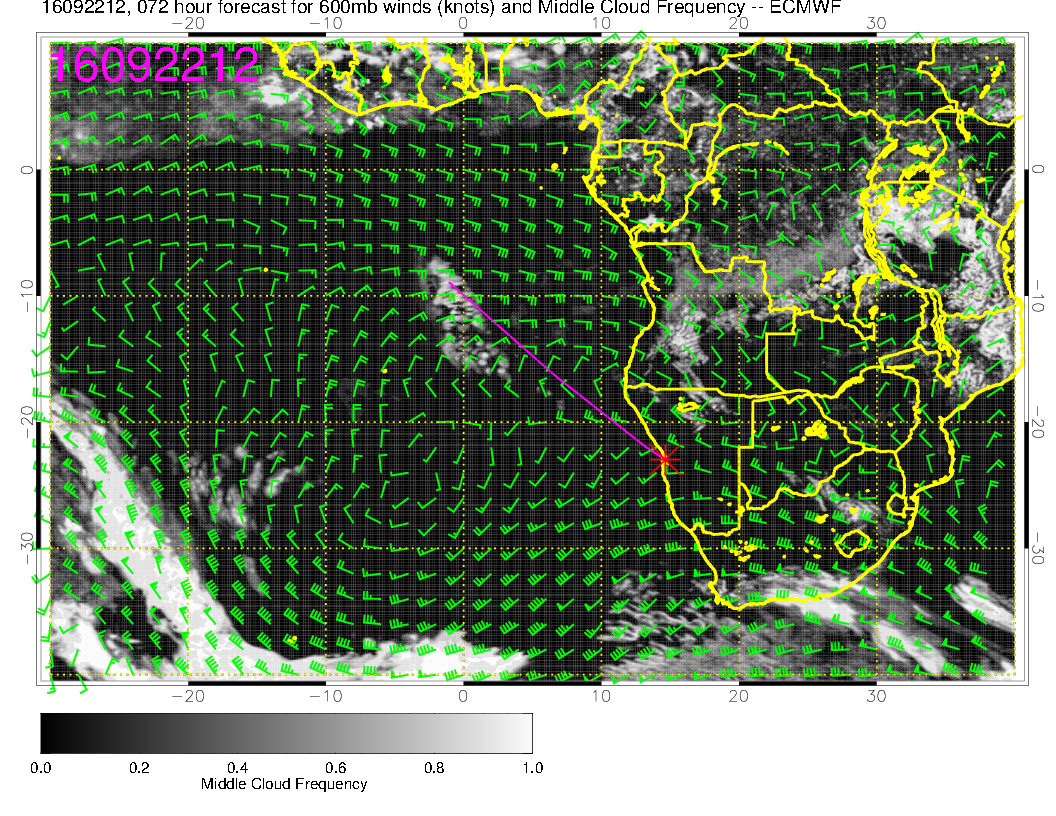 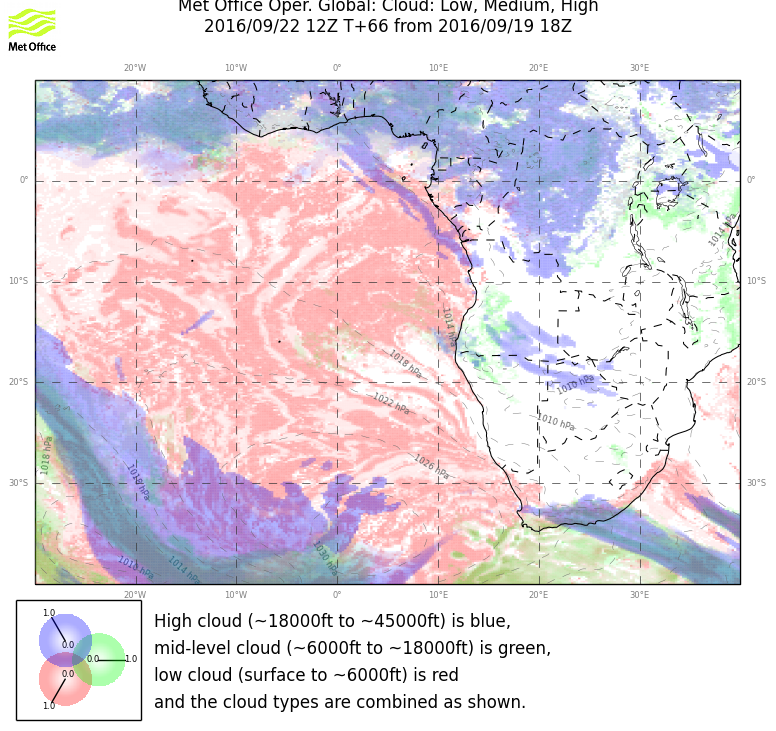 MC is rapidly dissipating on routine track
13